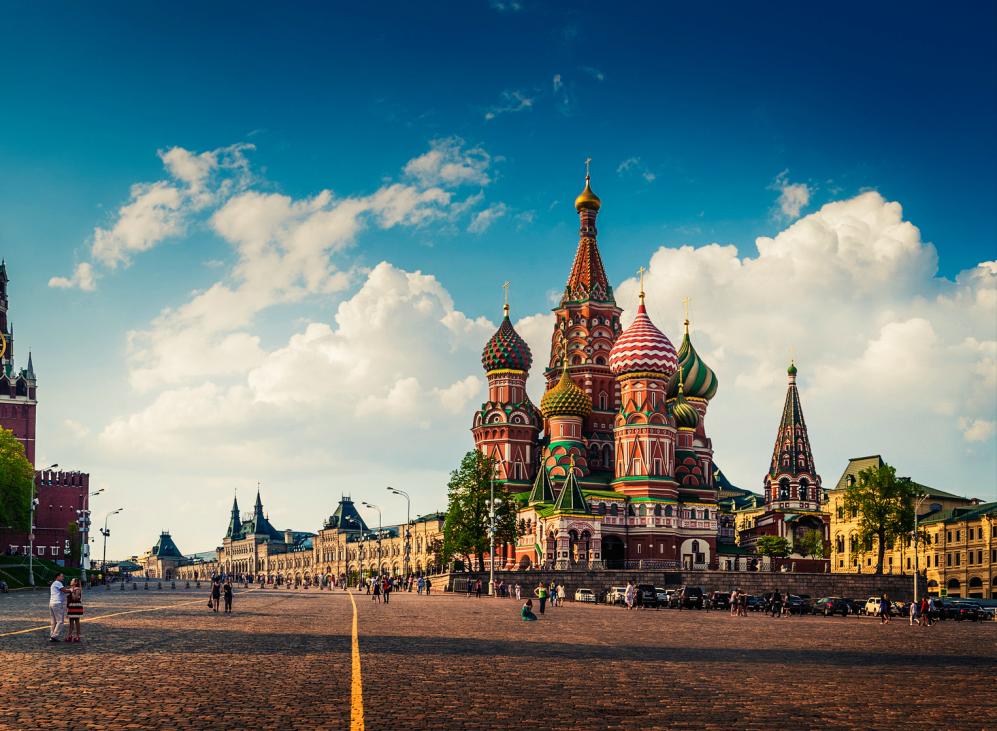 Хранить память предков
Основы 
Духовно-нравственной
Культуры
Народов России 5 класс
Подготовила: учитель начальных классов
Матвеева Светлана Александровна
Конституция Российской Федерации
Статья 44.
1. Каждому гарантируется свобода литературного, художественного, научного, технического и других видов творчества, преподавания.
2.Каждый имеет право на участие в культурной жизни и пользование учреждениями культуры, на доступ к культурным ценностям.
Каждый обязан заботиться о сохранении исторического и культурного наследия, беречь памятники истории и культуры.
Что такое память?
Память - способность запоминать, сохранять и в нужный момент доставать (воспроизводить) нужную информацию.
Под памятью, как правило, понимается способность помнить события прошлого, хотя память охватывает намного больше функций, чем только это.
Что такое память?
Что значит «человек беспамятный»?
«Беспамятный» – это прежде всего человек неблагодарный, безответственный, неспособный на добрые, бескорыстные поступки… Без памяти нет совести
Академик Д.С. Лихачёв говорил: «Если человек не любит хотя бы изредка смотреть на старые фотографии своих   родителей, не ценит память о них, оставленную в саду, который они возделывали, которые им принадлежали, - значит, он не любит их. Если человек не любит  старые улицы, пусть даже и плохонькие, - значит, у него нет любви к своему городу.
Если человек равнодушен к памятникам истории своей страны, он, как правило,  равнодушен к своей стране».
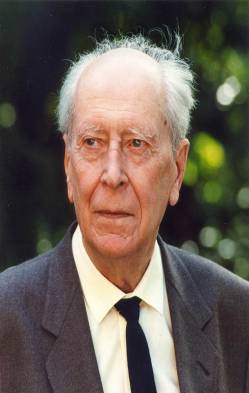 Объясни слова А.С. Пушкина
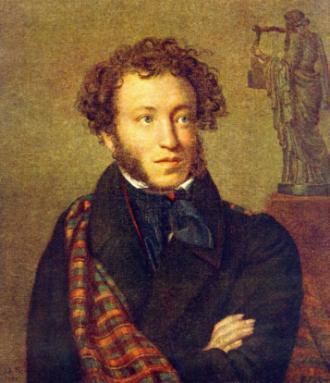 «Гордится славою своих предков не только можно, но и должно; не уважать оной есть постыдное малодушие»
Что означает слово «Благотворительность»?
Довольно удивительный вопрос — что такое благотворительность? Благое дело, которое изначально заключалось в оказании благотворительной помощи нуждающимся (буквально «творить благо»)
Благотворительность 
в России
Первые исторические сведения говорят о том, что благотворительность началась с монастырей:
Именно здесь осиротевшие больные, бездомные люди могли найти приют.
При монастырях строились первые больницы и богадельни
Богаде́льня (от слов Бога дѣля, то есть ради Бога) — благотворительное заведение для содержания нетрудоспособных лиц (престарелых, немощных, инвалидов, калек и выздоравливающих). Существенным признаком богадельни является полное содержание проживающих в ней.
Благотворительность 
в России
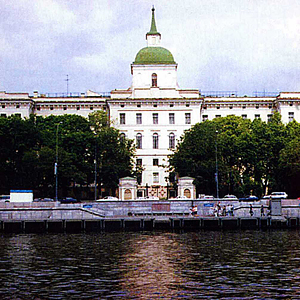 Воспитательный дом для сирот-подкидышей открытый при Петре I
Благотворительность 
в России
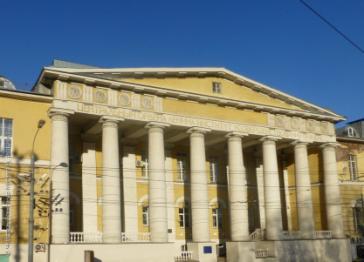 Вдовий дом, в котором жили вдовы офицеров и чиновников
Благотворительность 
в России
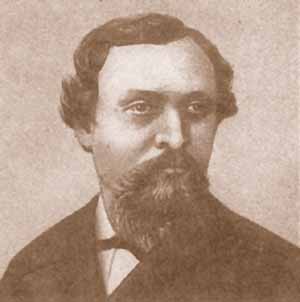 Историк М.П. Погодин говорил «Если бы счесть все пожертвования московских купцов за нынешнее столетие, то они составили бы такую цифру, которая должна бы поклониться Европа»
Благотворительность 
в России
Среди благотворителей 18-19 века были князь Д. Голицын, граф Н. Шереметев, промышленники Н. Бугров и С. Морозов и многие другие
Благотворительность 
в России
Сегодня занимаются благотворительностью артисты, общественные и религиозные организации.
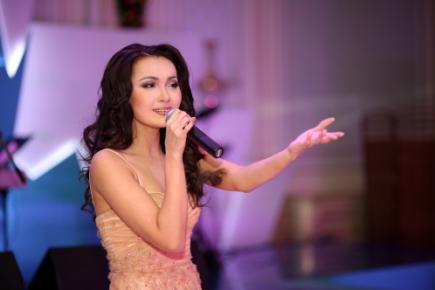 Благотворительность 
в России
В России действуют десятки фондов помощи детям, среди них «Подари Жизнь», «Мир Детям»
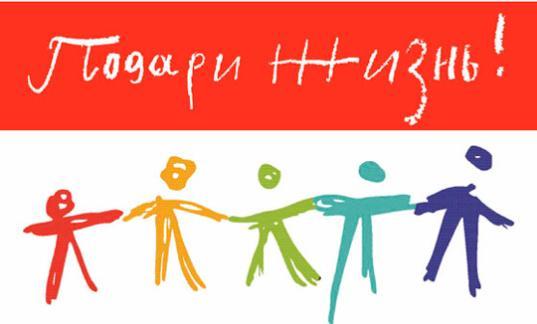 Благотворительность 
в России
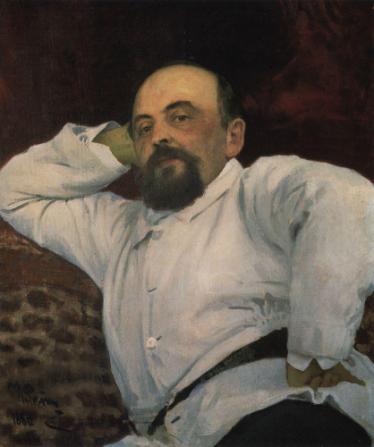 Савва Иванович Мамонтов - меценат
Меценат — лицо, способствующее на добровольной и безвозмездной основе развитию науки и искусства, оказывающее им материальную помощь из личных средств.Меценатство — покровительство развитию науки и искусства.
Память не оставляет человека равнодушным и в этом её величайшее нравственное значение.
Спасибо за внимание!
Интернет-ресурсы
http://eisk-school.overta.ru/upload/Image/Pushkin_3.jpg
http://kartaproezda.ru/kuda-poyti-v-moskve/2_046.jpg
http://www.temples.ru/private/f000204/204_0159221b.jpg
http://biography.yaxy.ru/05-170.jpg
http://business-poisk.com/wp-content/uploads/2014/07/Blagotvoritelniy_fond_podari_zhizn-4.jpg
http://dic.academic.ru/pictures/wiki/files/77/Mamontov_by_Repin.jpg